113學年度大學領航課程說明
《學務處 報告人：請自行更改》
大學領航課程說明
1
評量標準、評分方式、必修一學分、班會時間、補課方式
目錄
新生領航營回饋量表
2
回饋量表填寫
新生領航營補課說明
3
各課程補課說明
CONTENTS
各組課程簡要說明
4
課程內容簡要說明
5
各系課程表及群組加入
6
高教深耕完善就學勵學金
1
PART
大學領航
課程說明
大學領航課程說明-1
A
評量標準
評分方式
新生領航營30%
健康檢查5%
大學領航課程-學務9堂課：45%
班會時間4次：20%
學生出席率
導師於每節課至「教務課程系統輸入缺曠記錄」
B
D
C
補課方式
班會時間
必修一學分
新生領航營：未出席領航營之新生、重修生或轉學生，於第七週前完成指定補課作業。
學務9堂課：諮商中心量表、職發中心U-CAN，於第10週前自行上網完成測驗。
班會時間訂於第3、7、11、15週，導師召開班會。
第7週班會以「出席校慶」為計分標準。
原則上每月召開一次班會，導師可申請各類的「班級輔導」。
與服務領導分屬不同課程
如遇「大學領航課程」時段需接續「服務領導課程」時段進行專題講座，將另行提前通知導師。
E
大學領航課程說明-2
學務處建置系統平台，提供評分及課程資訊：
1. 系統提供「新生領航營分數」、「大學領航課程」次數(期中前4堂、期末前4堂)，做為導師輸入期中(P/F)及期末成績之依據。                                                                              
2.查詢班級課表-放置學務處網頁。
重修生、轉學生：新生領航營依補課方式辦理。
國際生未能於領航營前到校，補課方式將另外由住服組安排。
大學領航課程業管同仁：學務處/潘惠祺2103。
學務課程各組窗口：
生輔組-陳家慧/2126、住服組-傅亞娸組長/2132、諮商中心-徐毓秀主任/2135、性平會-陸怡青/2145、職發中心-許哲瑋/2147、原資中心-華武棋/2105。
2
PART
新生領航營
回饋量表
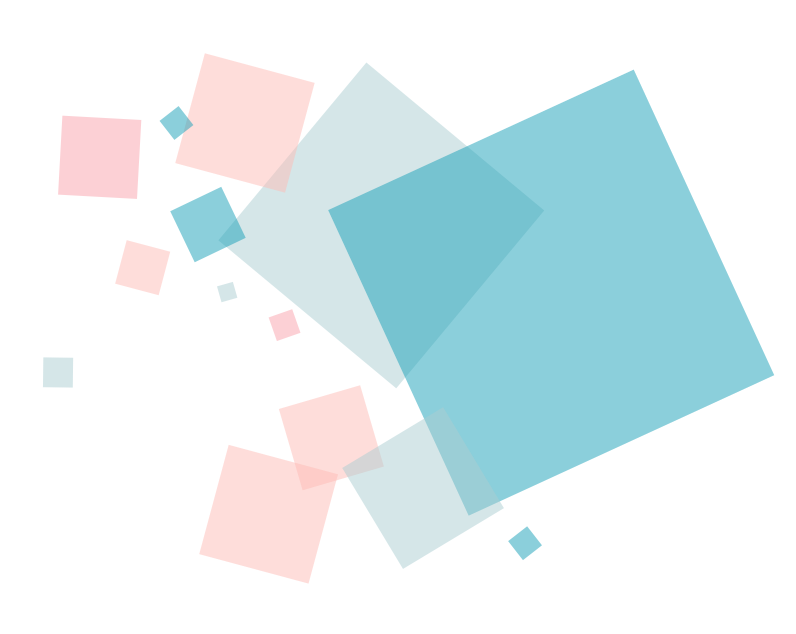 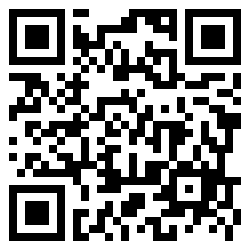 敬請協助回覆
回饋量表
網址:https://reurl.cc/XRl77D
感謝您參與113學年度新生領航營    
您的建議是我們進步的原動力
學務處課服組 113學年度新生領航營工作團隊
日間部學生會敬上
3
PART
新生領航營
補課說明
營隊期間 因發生
不可抗拒事件需離營
請假者
新生領航營補課說明
請於113.09.09(一)至10.23(三)17點前完成「補課學習單」(請自行至課服組網站下載)，並繳回課服組(文薈館 B1)
※依上述規定完成者，《大學領航課程》總成績30分將以20分計算
※未上述規定完成者，《大學領航課程》總成績30分將以0分計算
依參加比例給予分數
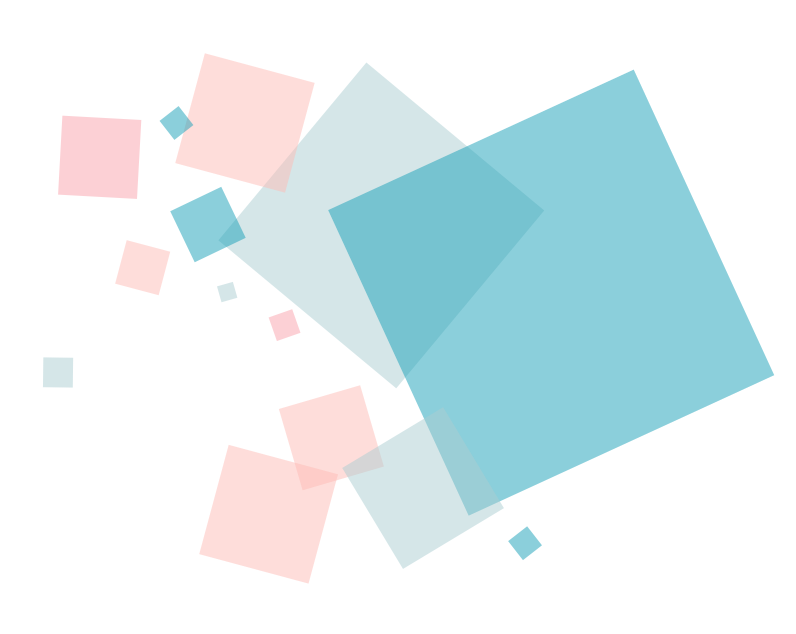 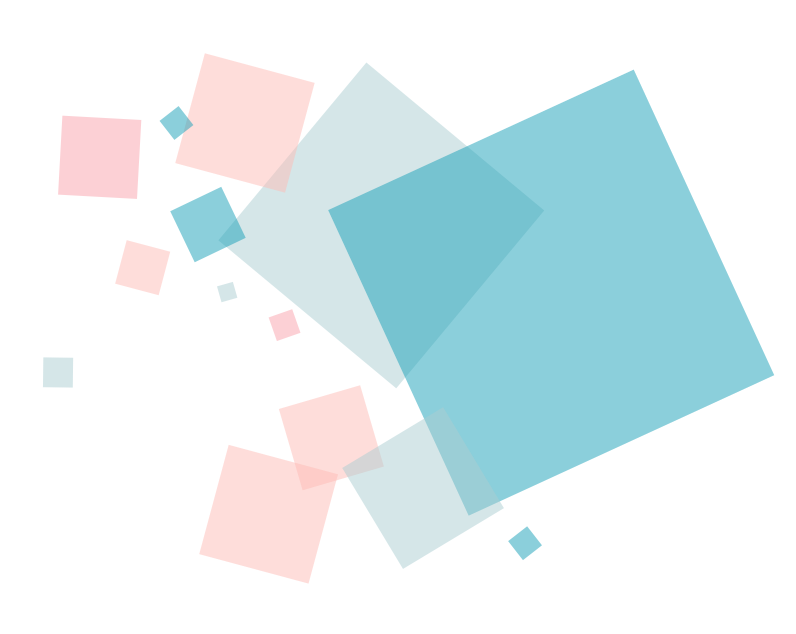 新生健檢校內
補檢辦理期程
全程出席
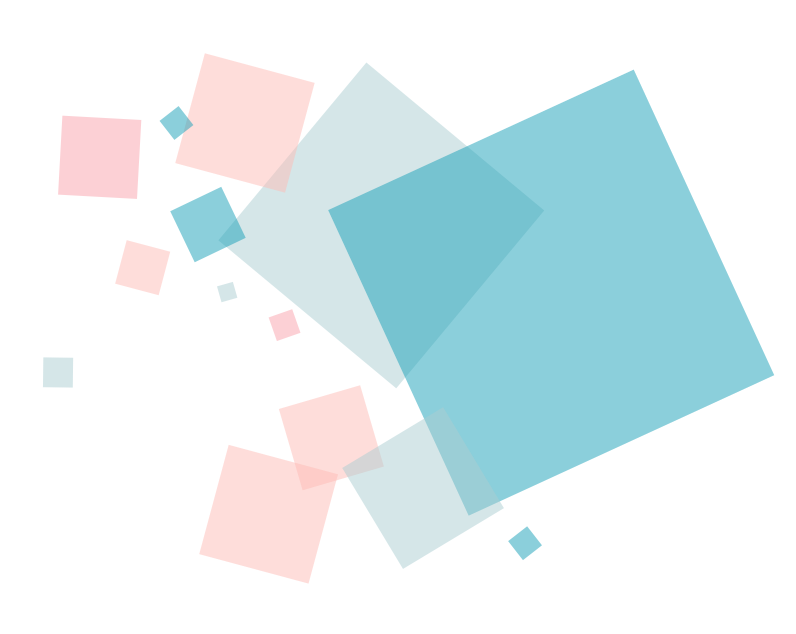 可獲得
大學領航課程總成績30分
113年10月1日(二)
設計大樓一樓大理石廣場
16：00至19：00
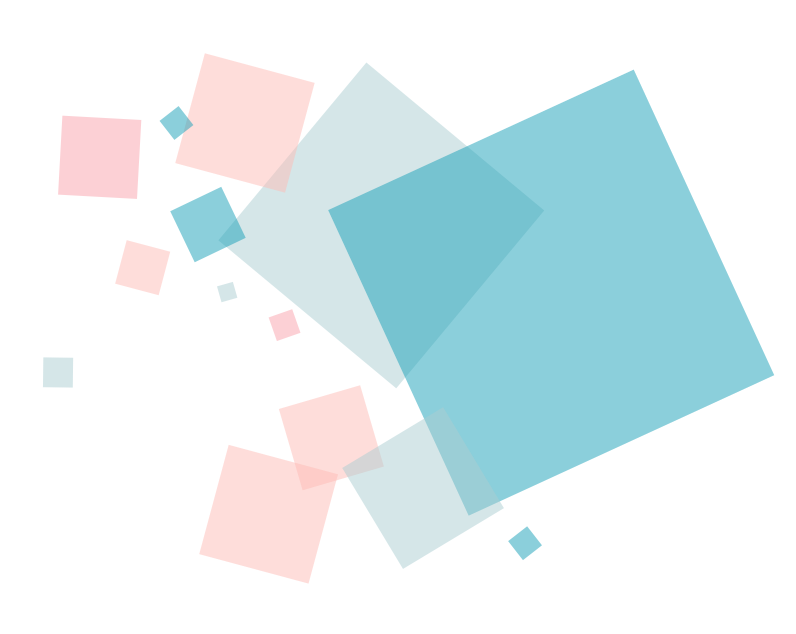 4
PART
各組課程
簡要說明
生輔組課程單元一
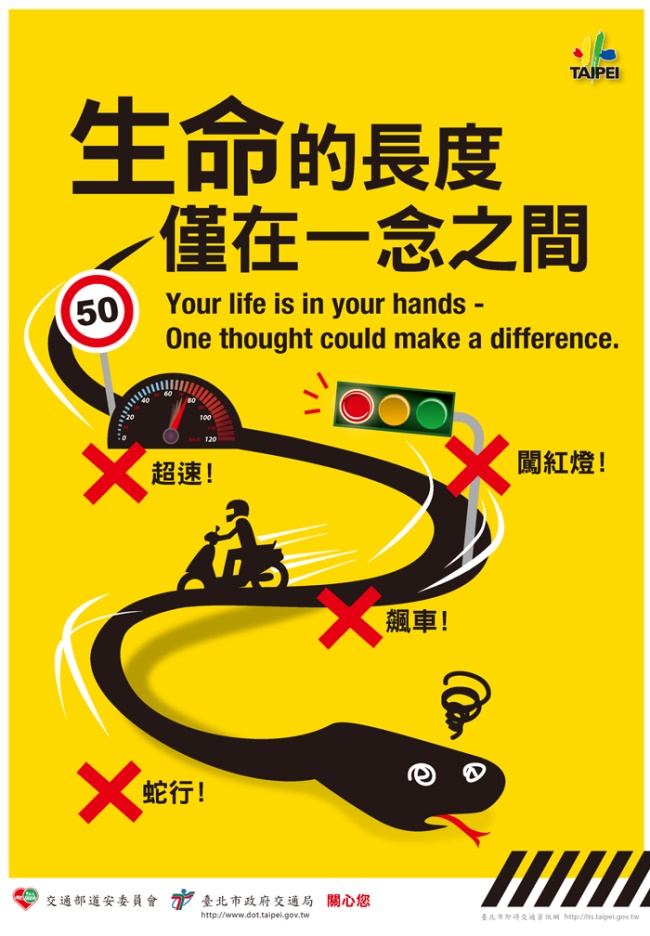 点击此处添加标题
更换图片方法：点击图片后右键，选择“更改图片”即可。标题数字等都可以通过点击和重新输入进行更改，顶部“开始”面板中可以对字体、字号、颜色等进行修改。建议正文8-14号字，1.3倍字间距。
校園安全與生活輔導
更换图片方法：点击图片后右键，选择“更改图片”即可。标题数字等都可以通过点击和重新输入进行更改，顶部“开始”面板中可以对字体、字号、颜色等进行修改。建议正文8-14号字，1.3倍字间距。
系輔導人員與你有約
生輔組課程單元二
A
B
校園菸害防制
防制藥物濫用
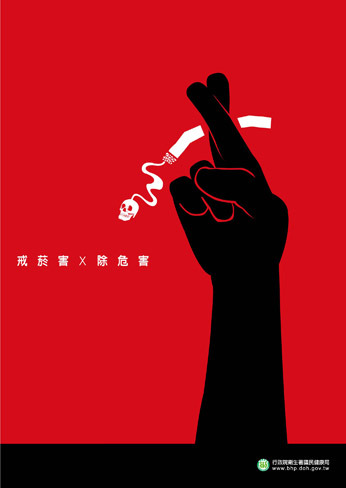 C
D
奔放青春無毒有我
生輔組課程-校園安全與生活輔導
生輔組
業務介紹
預訪詐騙宣導
交通安全教育
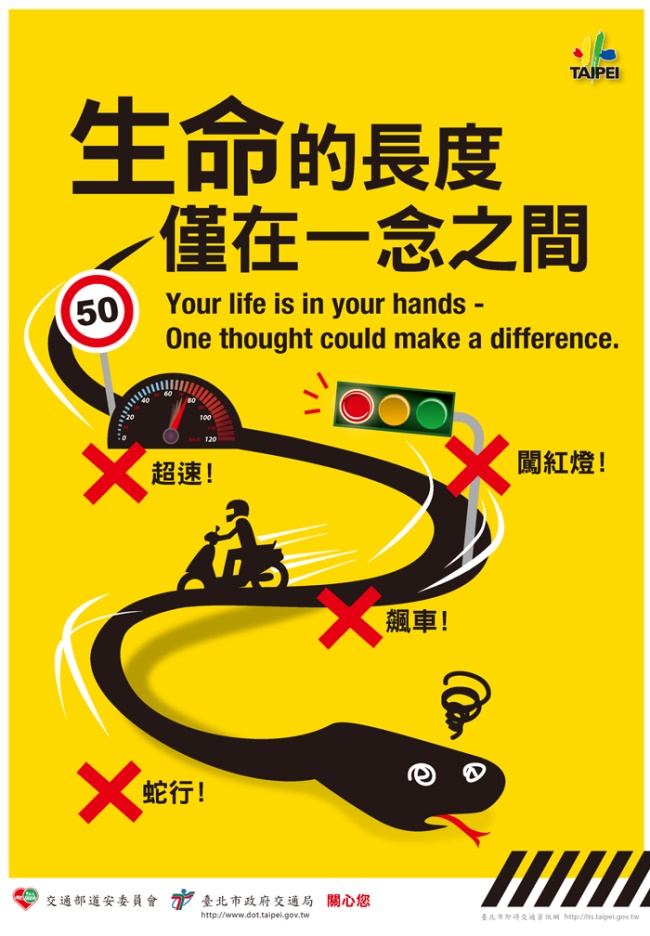 防制藥物濫用
校園菸害防制
奔放青春無毒有我
系輔導人員與你有約
ROTC大學儲備軍官訓練團招募
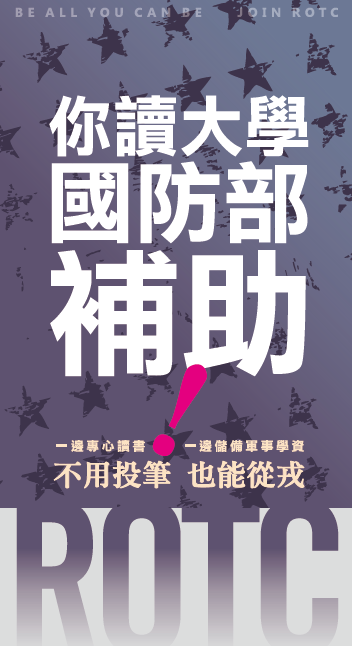 大學儲備軍官訓練團在學期間補助
* 113年本校報名9員
114年第一梯次預計於113年11月開始預約體檢
相關訊息請洽生輔組孟憲德先生(分機2116)可安排ROTC大學儲備軍官訓練團入班宣導
ROTC大學儲備軍官訓練團
基本考選條件
招募期程
學期間每週六及寒暑假
18-26歲，四年之一、二年級男、女學生
身高：男性160至195公分、女性155至185公分
BMI：男性17至31、女性17至26
視力：最佳矯正視力達0.6以上，且配鏡總度數在600度以內
114年第一梯次預計於113年11月開始預約體檢
招募對象
上課、受訓時間
特別加分項目：
1.大學全民國防教育課程修習合格　   　 
2.1年內教育部體適能4項檢測達銅質以上
3.以資通電軍為第一志願並具有資訊電子相關證照　　 
4.具英語能力證照
※依114年大學儲備軍官訓練團甄選(招生)簡章為準
職涯發展暨校友服務中心
課程單元（一）
學生學習歷程檔案建置
A
B
課程單元（二）
UCAN職能診斷平台操作及測驗
諮商與特教資源中心
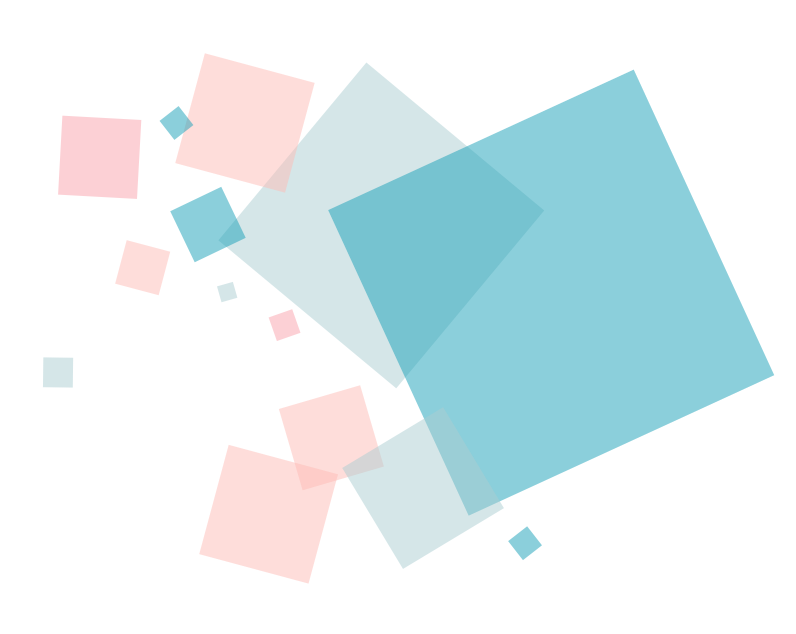 心理測驗~大專校院學生心理健康關懷量表
透過「大專校院學生心理健康關懷量表」讓你瞭解自己近期的情緒與壓力狀態。
由專業輔導人員說明如何看懂測驗結果報告。
以手機填答量表，請同學自備可上網的手機。
心理健康是什麼？
學習照顧自己的心理健康
諮商中心有哪些資源，你可以如何使用~
心靈補給站
僑外陸生暨住宿服務組
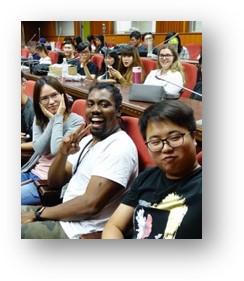 建立國際友誼第一步
3.如何與國際生建立   
   友誼
4.成為國際生學伴
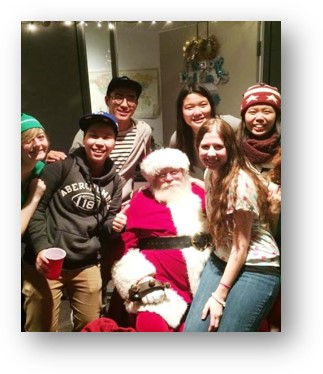 建立國際友誼第一步
1.國際生的概況
2.國際生背景介紹
性平與覇凌課程
性別平等與愛情
性別法律與實例
防制校園霸凌
將心比心、換位思考
不要當冷漠的旁觀者
人際互動與愛情
多元性別
性別事件相關的
    法律問題
觸法實例探討
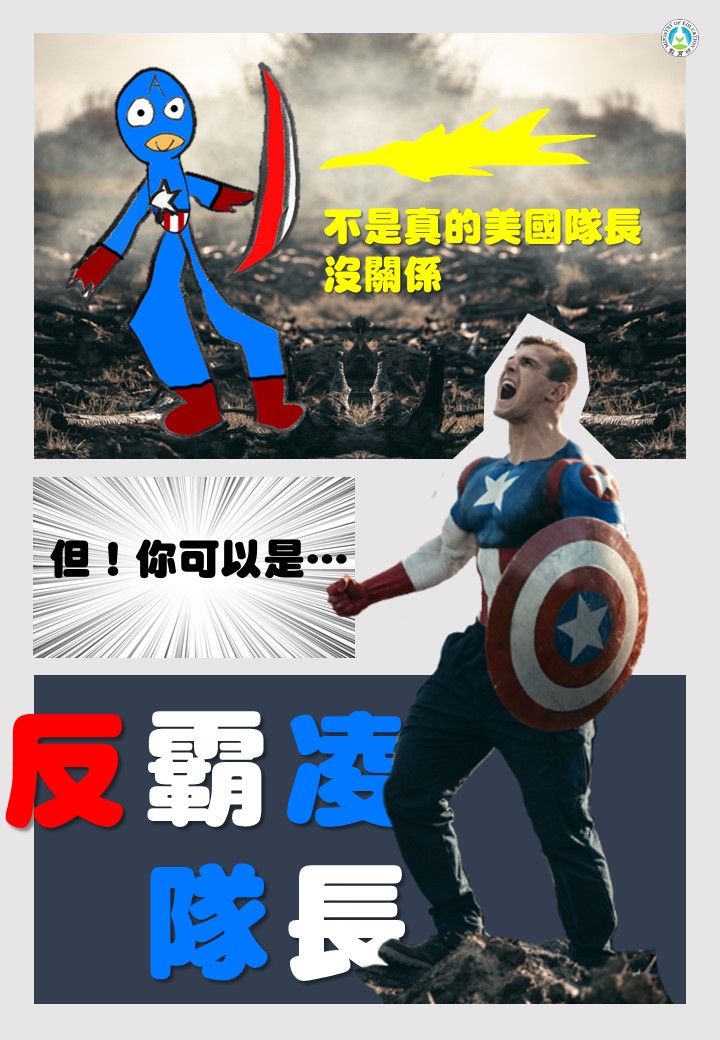 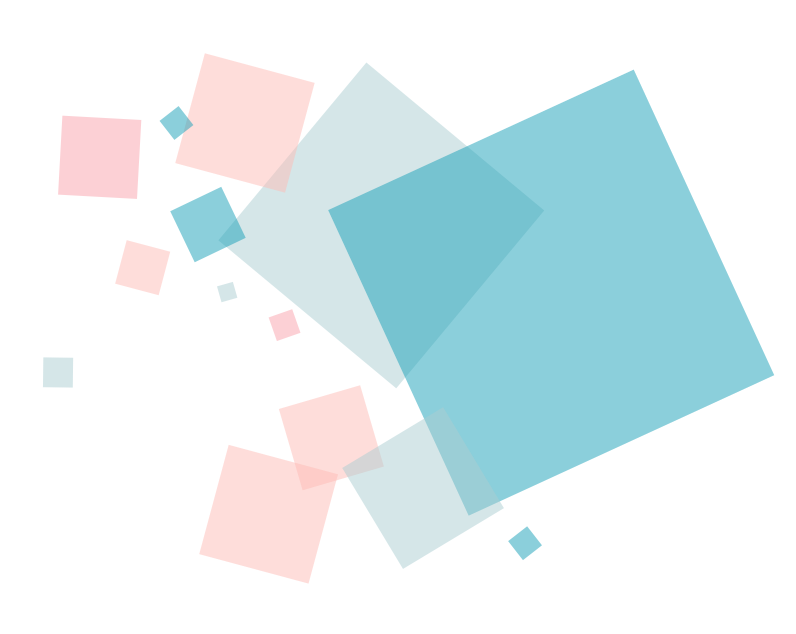 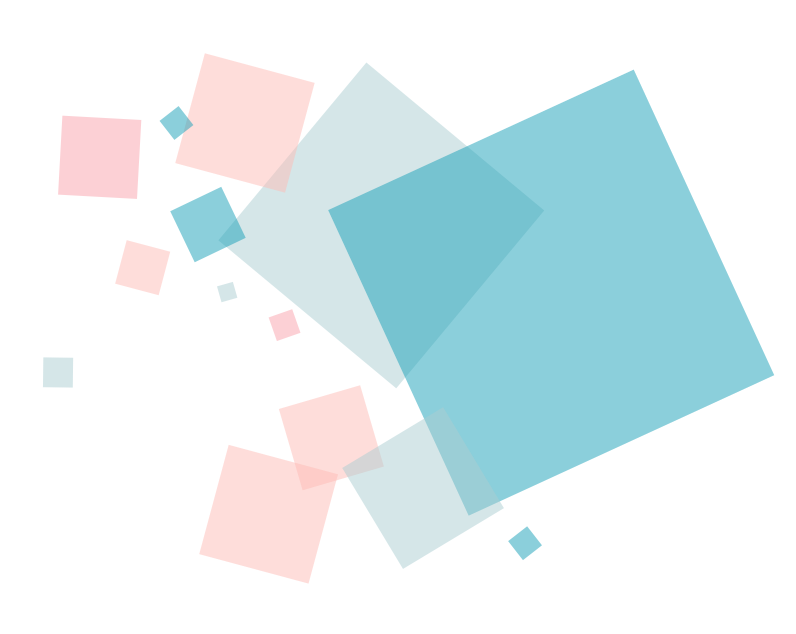 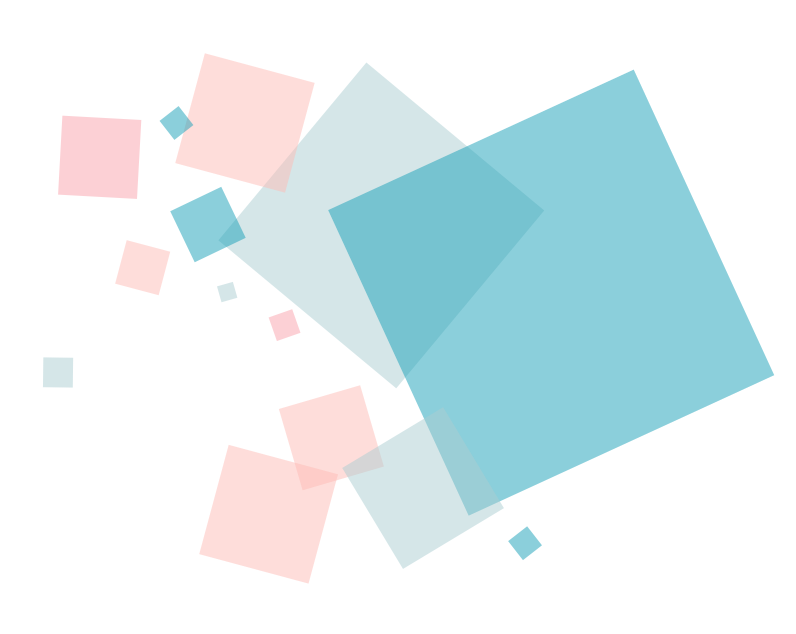 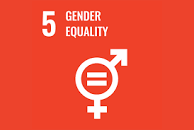 性別平等是甚麼事、霸凌跟你有關係
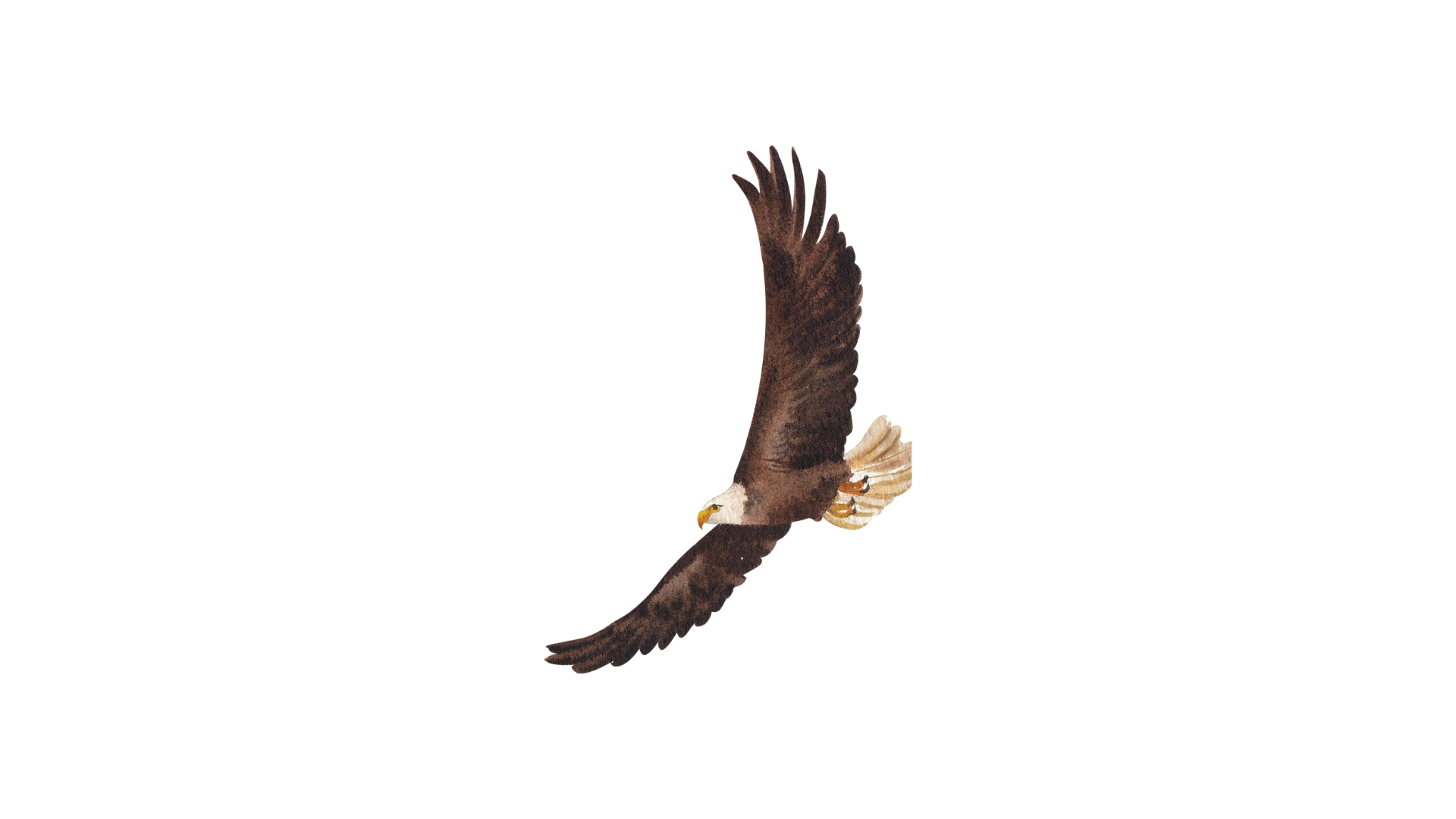 masalu
原住民族學生資源中心課程
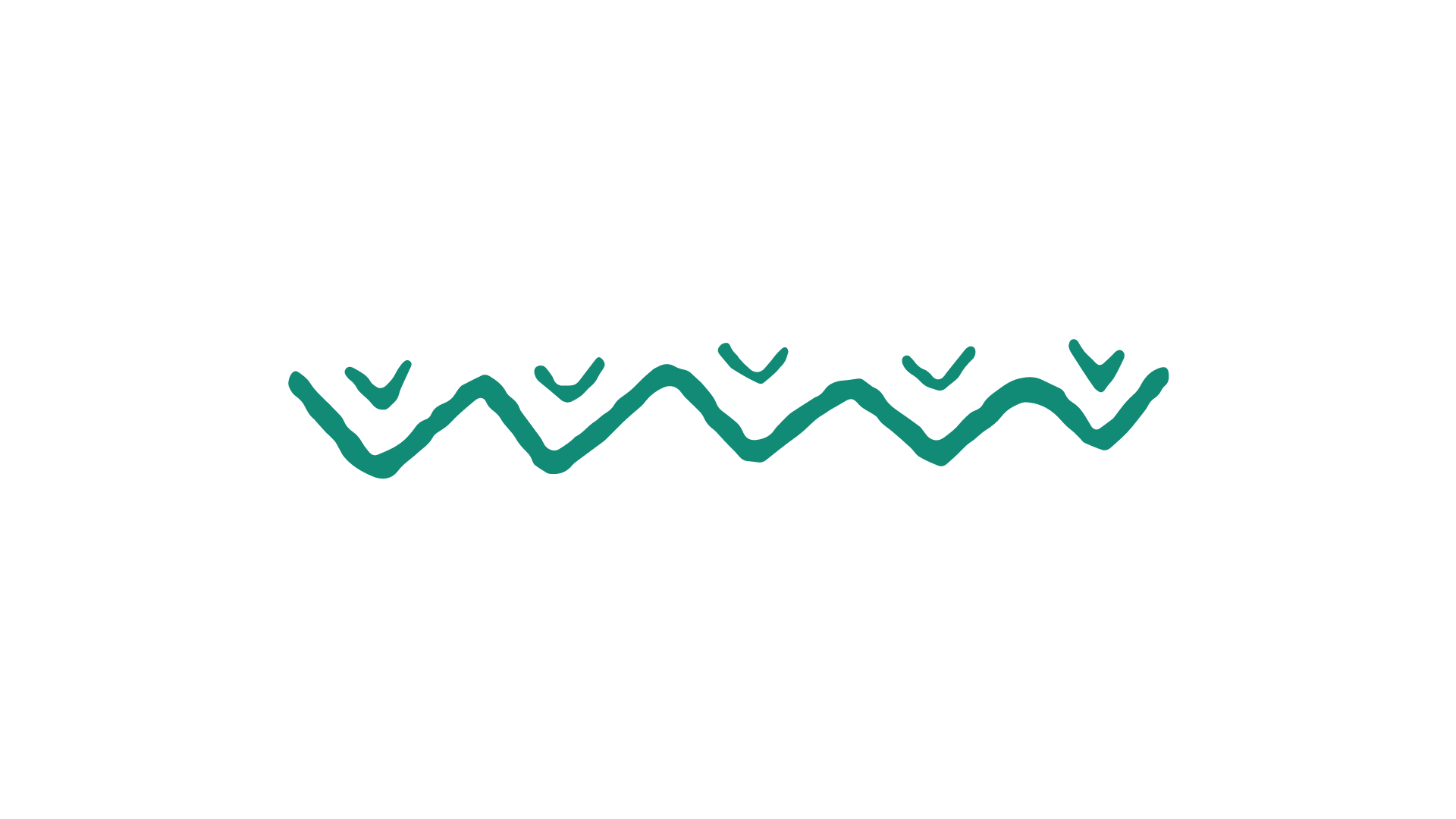 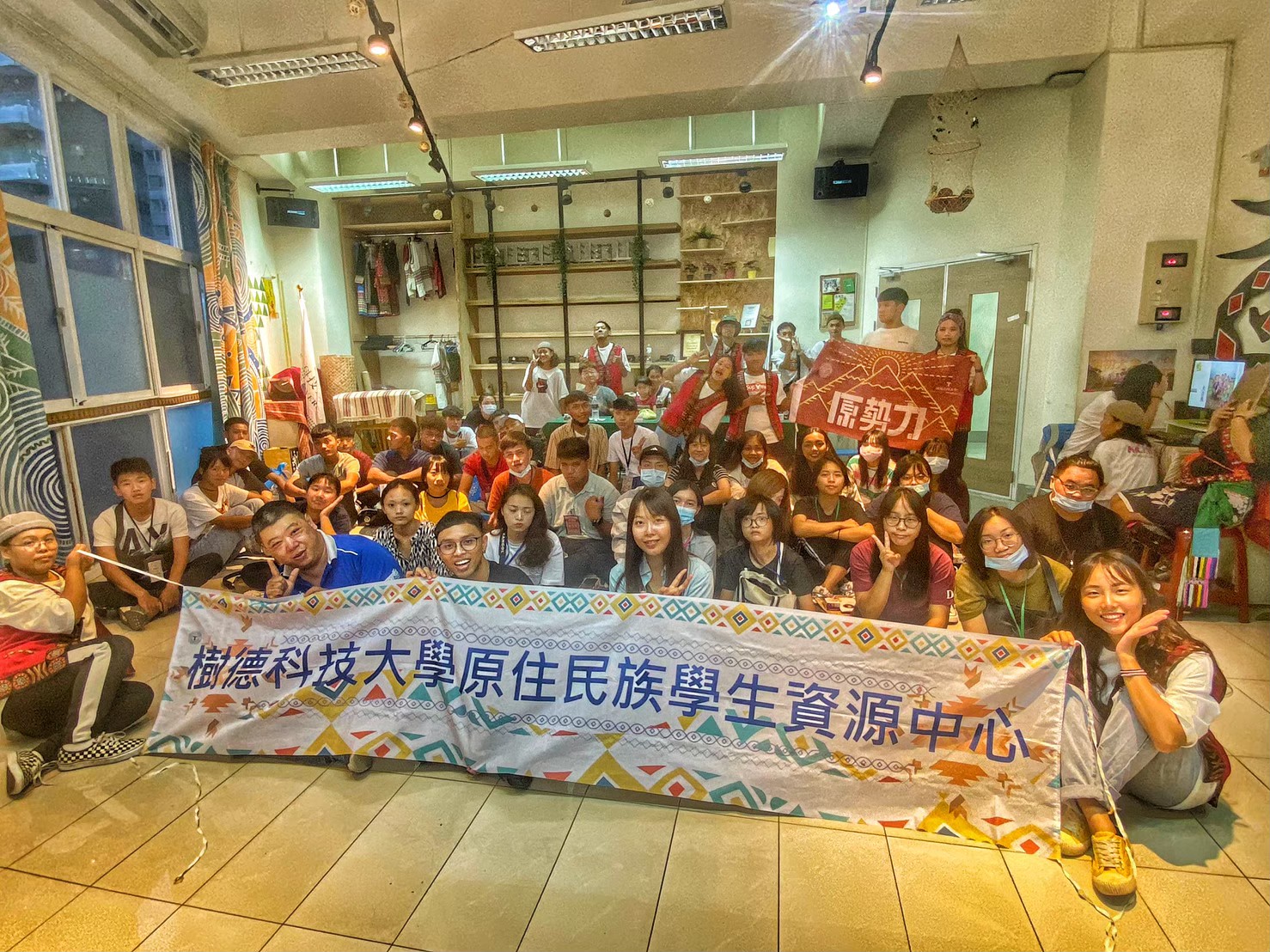 原住民族群的不明白
課堂沒教過的微歧視現象
認識本校原資中心、原住民族群
打破校『原』刻版印象
預防校『原』微歧視
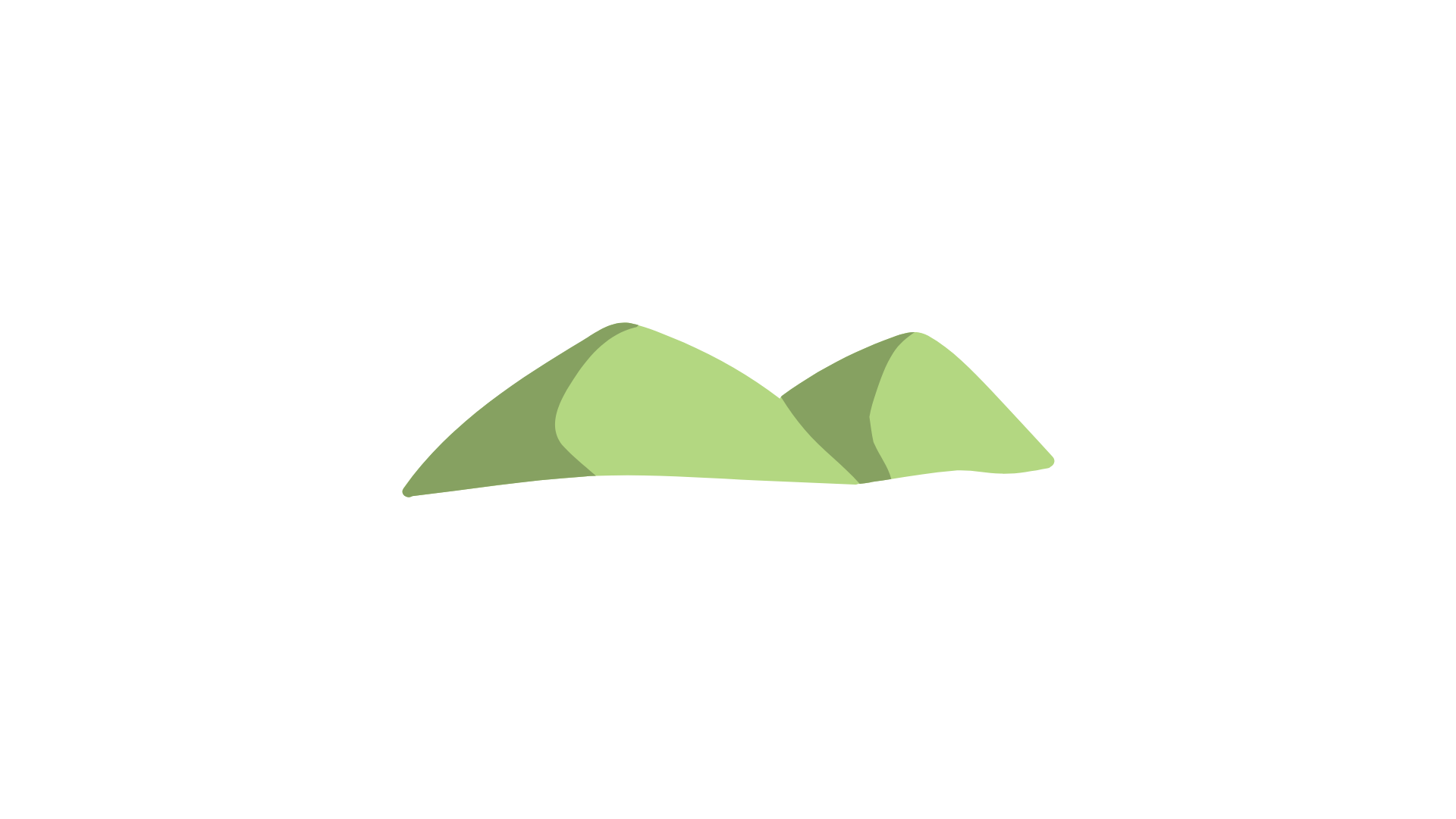 Nga’ay ho
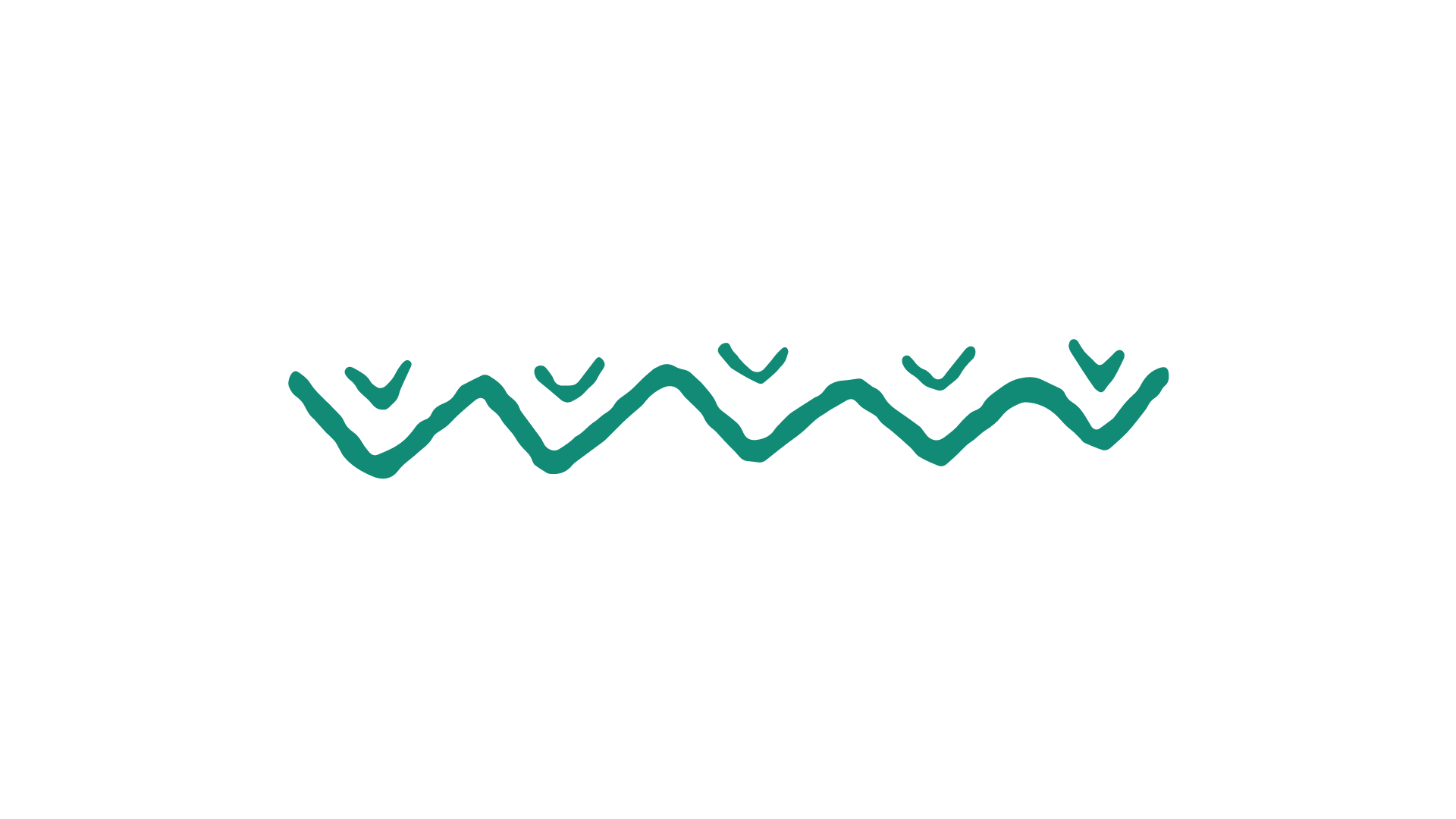 5
PART
各系課程及
群組加入
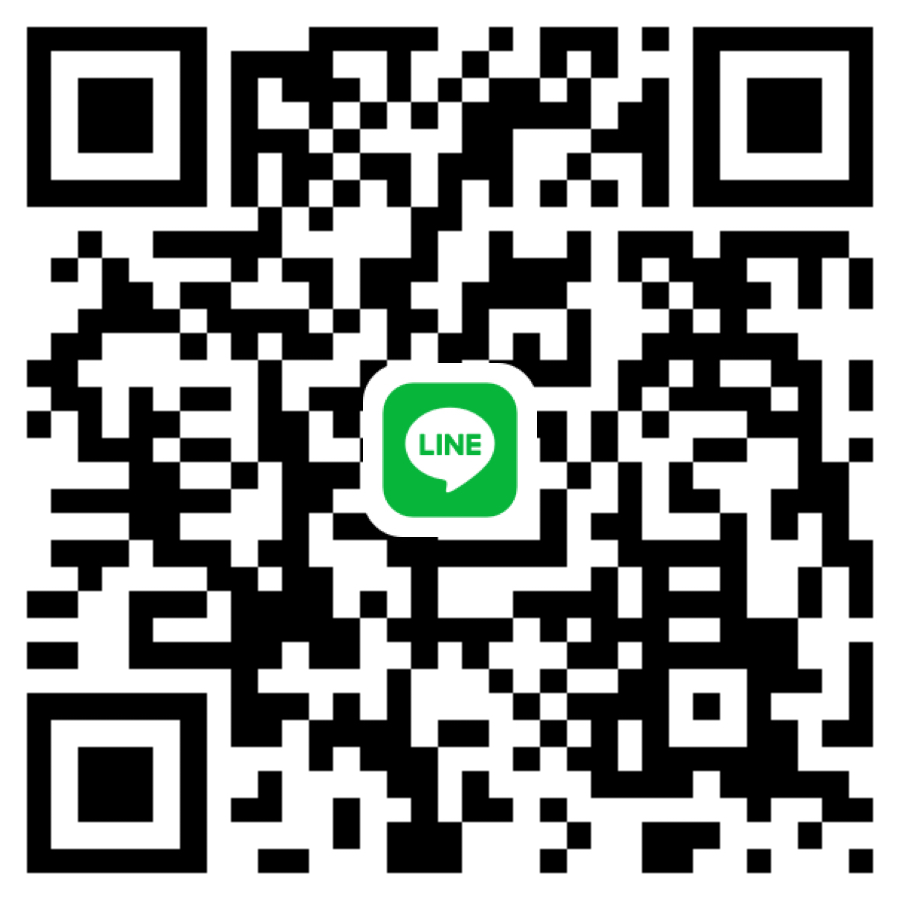 學期間如有調課等情況，學務課程各組將提前通知導師及班上窗口，  若老師們有需要可自學務處網頁下載。
若有老師時間到未到課也請盡快告知。
113年度大學領航群組
6
PART
高教深耕
完善就學
勵學金
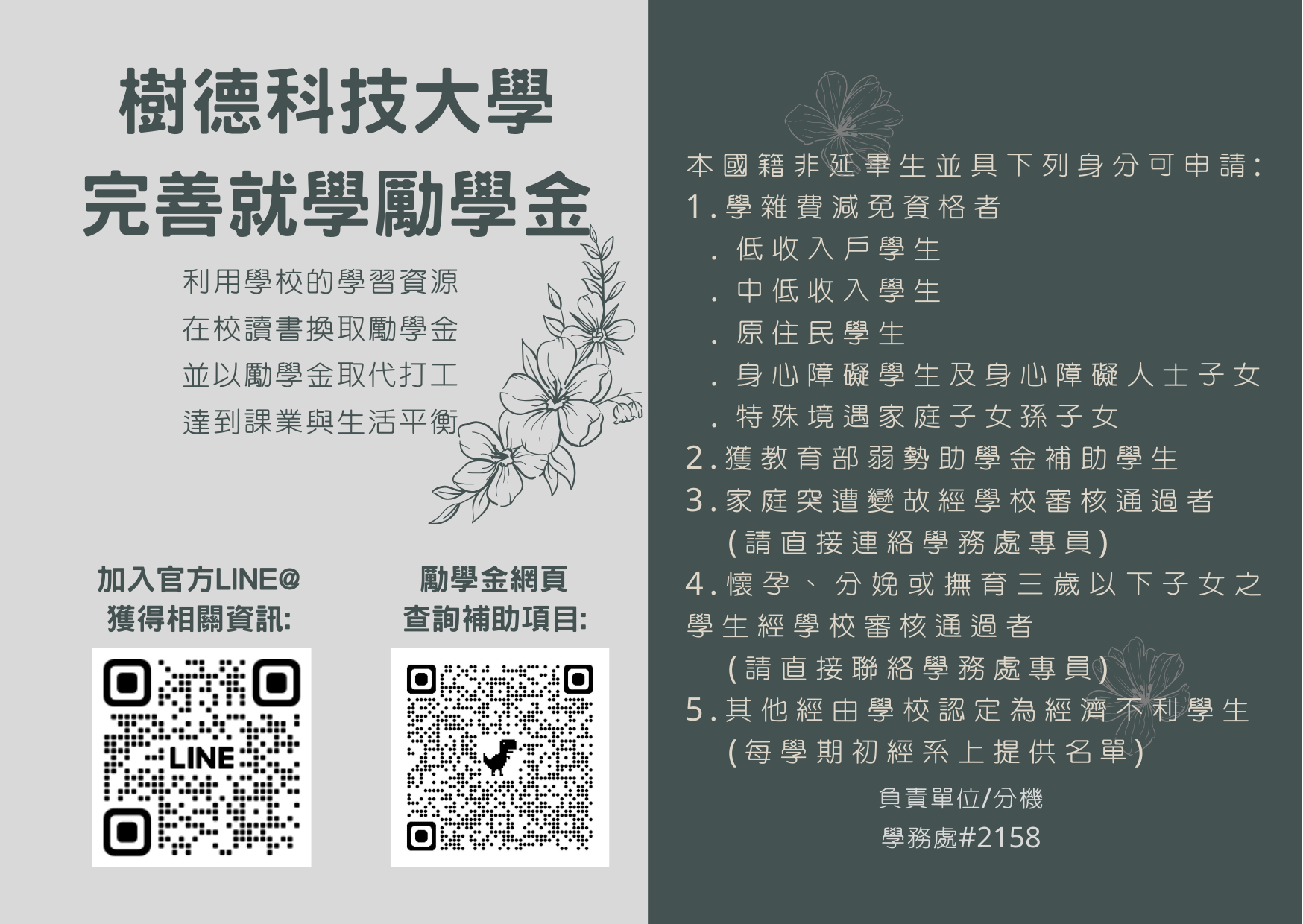 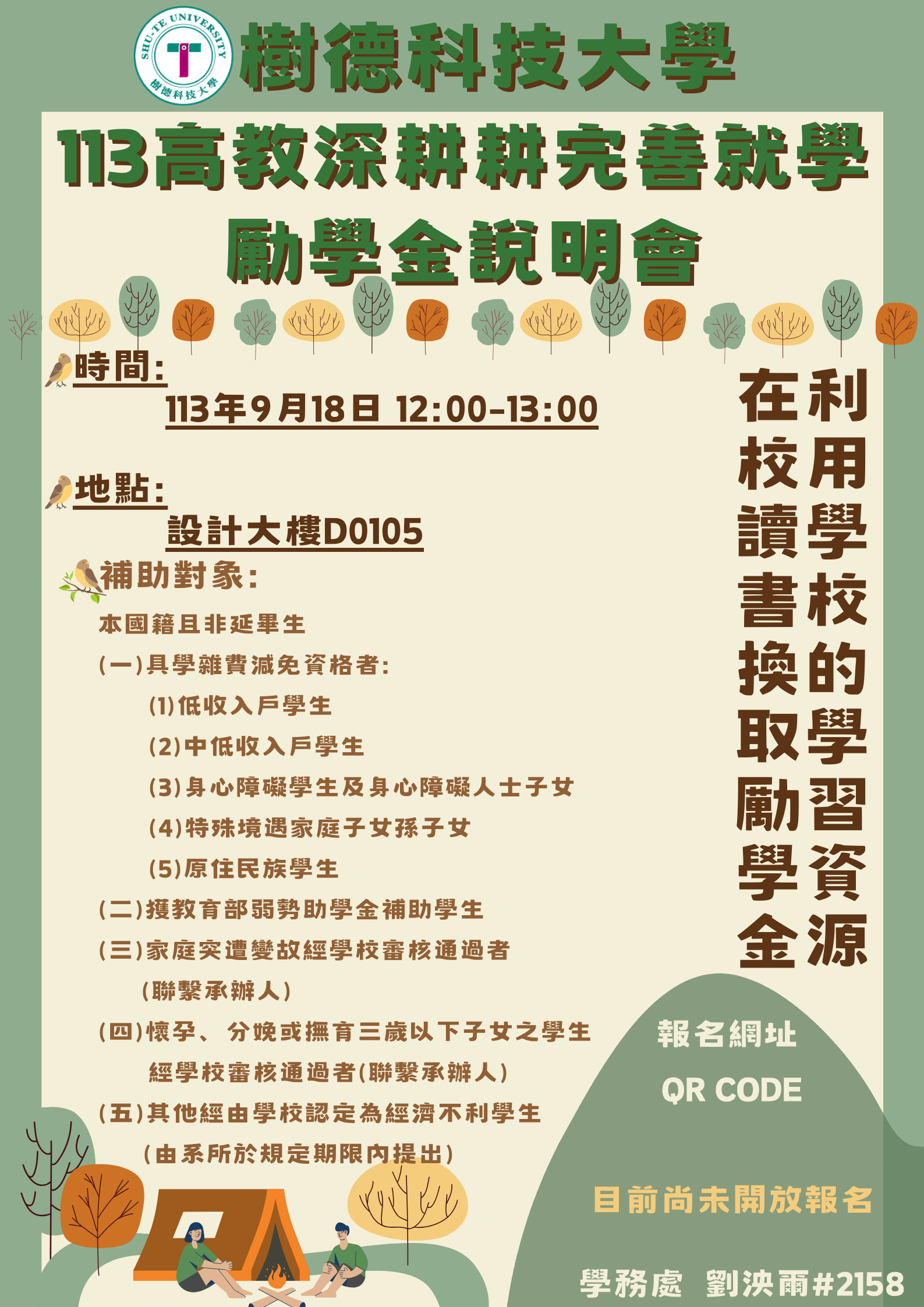 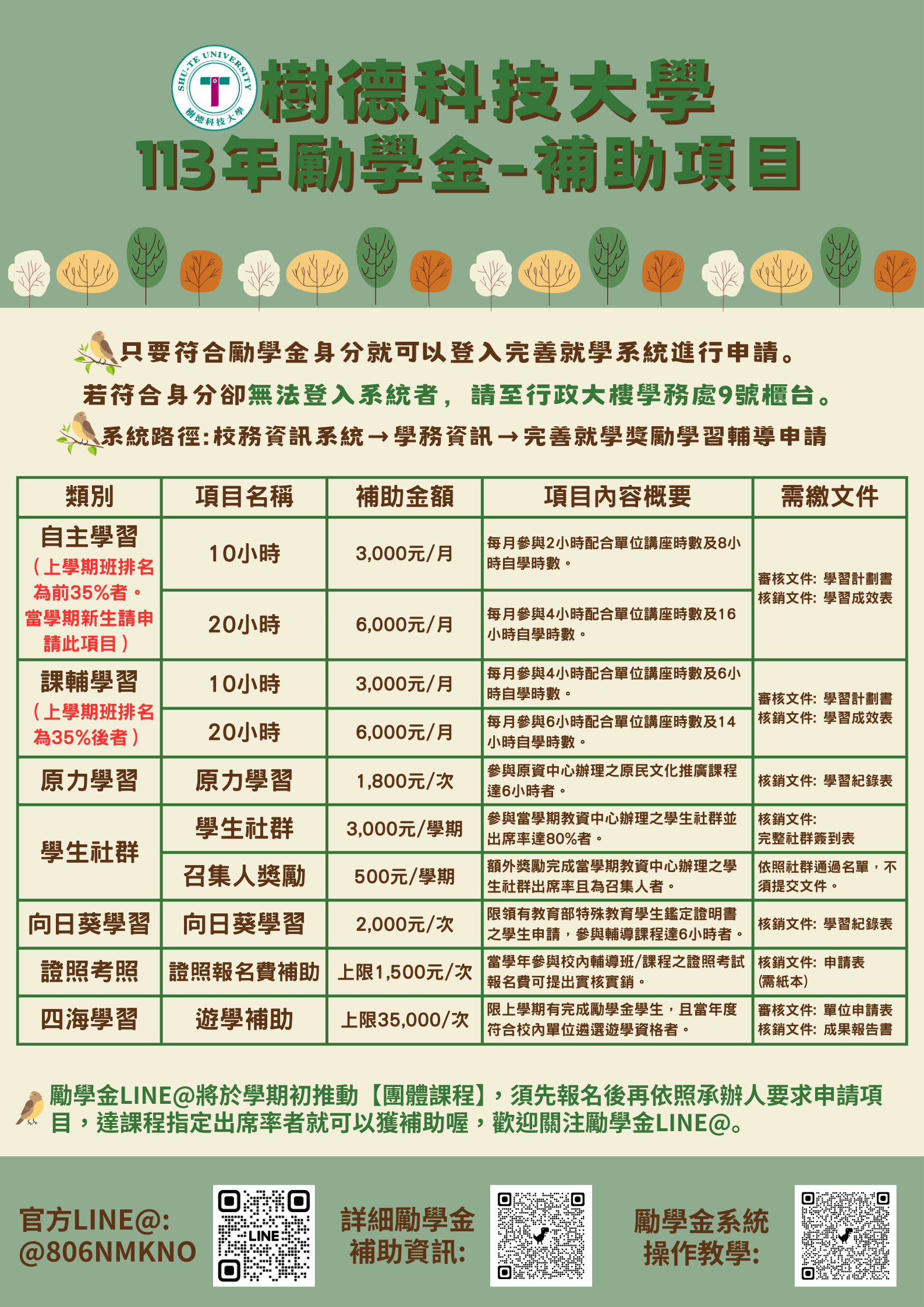 THANK YOU!
感謝您的聆聽
若有問題請再來電或來信告知